Высшие образовательные учреждения 
МЧС России пожарно-технического профиля
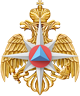 -Академия ГПС МЧС России
г. Москва (девушки и юноши)

-Санкт-Петербургский университет ГПС МЧС России
 г. Санкт-Петербург (девушки и юноши)

-Уральский институт ГПС МЧС России 
г. Екатеринбург (девушки и юноши)

-Ивановская академия ГПС МЧС России 
(г. Иваново) (юноши)

-Сибирская пожарно-спасательная академия ГПС МЧС России (г. Железногорск) (юноши)
Слайд №1
- «Пожарная безопасность» (очная форма обучения , 5 лет, специалист) - «Техносферная безопасность»- профиль Пожарная безопасность (очная форма обучения, 4 года, бакалавр)Вступительные испытания по итогам ЕГЭ: математика (профильный уровень), русский язык, физика
Направления подготовки для обучения за счет средств федерального бюджета:
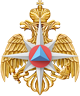 Слайд №2
Дополнительные испытания по физической подготовке:
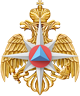 Юноши: бег 100 м. (время 14,8 сек.) подтягивание на перекладине не менее 8 разбег (кросс) 3000 м. - 12,45 мин.Девушки:  бег 100 м. (время 17,5 сек.) комплексное силовое упражнение 24 раза бег (кросс) 1000 м.- 5 мин.
Слайд №3
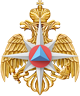 Спасибо за внимание!
Слайд №4